FICHA DE DATOS DE SEGURIDAD
FDS FC-3000 23 04
FC-3000								 Fecha de vigencia: Enero 17 del 2020
1. IDENTIFICACIÓN
Identificador de producto utilizado en la etiqueta: FC-3000 Fibra Cerámica; FC-3000 FCR como placas y piezas.
Otros medios de identificación: Placas y piezas fibrosas aislantes de alta temperatura formadas al vacío; Lana Cerámica; Fibra Cerámica Refractaria (FCR); Fibra Vítrea Sintética (SVF); Fibra Vítrea Artificial (MMVF); fibra cerámica refractaria de aluminosilicato.
Uso recomendado del producto químico y restricciones de uso: Se utiliza para aislamiento térmico de alta temperatura para temperaturas de funcionamiento de hasta 1480 °C o 2700 °F.
Uso típico: Adecuado para aplicaciones que experimentan vibración, tensión mecánica y fuertes fuerzas erosivas; para mejorar la vida útil de techos y revestimientos de hornos, cubiertas de cucharas y artesas de colada, barras de anclaje, paredes de quemadores, cubiertas de precalentamiento, cubiertas de canaletas, cubiertas de fosas de inmersión, juntas de expansión, escudos térmicos, contención de calor, cámaras de combustión, aislamiento de respaldo para ladrillos y refractarios monolíticos, empaques y juntas de expansión que podrían alcanzar temperaturas de hasta 1480°C o 2700°F en hornos industriales, hornos, kilns y otros equipos de proceso. Puede utilizarse como barrera contra las llamas y el calor. Los productos a base de cerámica no están destinados a la venta directa al público en general. Si bien la fibra cerámica se utiliza en la fabricación de algunos productos de consumo, los materiales están contenidos, encapsulados o unidos dentro de las unidades. El punto de fusión es 1871°C o 3400°F.
Usos no aconsejados: Desmontaje del producto para otras aplicaciones.  
Nombre del fabricante: FibreCast Incorporated, 3264 Mainway, Burlington, Ontario, Canadá, L7M1A7 Teléfono: 905-319-1080, Fax: 905-319-7611, E-mail: sales@fibrecast.com 
Teléfono de emergencia #: CHEMTREC prestará asistencia en caso de emergencias químicas 1-800-424-9300
2. IDENTIFICACIÓN DE PELIGROS
La clasificación del producto químico se basa para Canadá en la quinta edición revisada del Sistema Globalmente Armonizado de Clasificación y Etiquetado de Productos Químicos de la Comisión Económica de las Naciones Unidas para Europa y EE. UU., se basa en los Estándares de Comunicación de Riesgos de la Administración de Salud y Seguridad Ocupacional de EE. UU. de 2012. Estas normas indican que el producto se considera del grupo 2B de la IARC, lo que corresponde a la clasificación de carcinógeno de categoría 2 de la OSHA HCS 2012.
Palabra de advertencia, indicación(es) de peligro, símbolo(s) y consejos de prudencia de conformidad con el párrafo (f) de §1910.1200. La fibra cerámica está clasificada como carcinógeno de categoría 2.
Pictograma de peligro





Palabra de señal: ADVERTENCIA
Declaraciones de peligro: Se sospecha que causa cáncer por inhalación.
Declaraciones de precaución: No lo manipule hasta que se hayan leído y comprendido todas las instrucciones de seguridad. Utilice protección respiratoria según sea necesario; ver sección 8 de la Ficha de Datos de Seguridad. Si le preocupa la exposición, busque atención médica. Almacenar de manera que se minimice el polvo en suspensión. Eliminar los residuos de acuerdo con las regulaciones locales, provinciales o estatales y federales.
Información suplementaria: Puede causar irritación mecánica temporal en los ojos, la piel o las vías respiratorias expuestos. Minimizar la exposición al polvo en suspensión.
Describa cualquier peligro no clasificado que se haya identificado durante el proceso de clasificación: La exposición puede provocar irritaciones mecánicas leves en la piel, los ojos y las vías respiratorias superiores. Estos efectos suelen ser temporales.
Regla de mezcla: No aplicable.
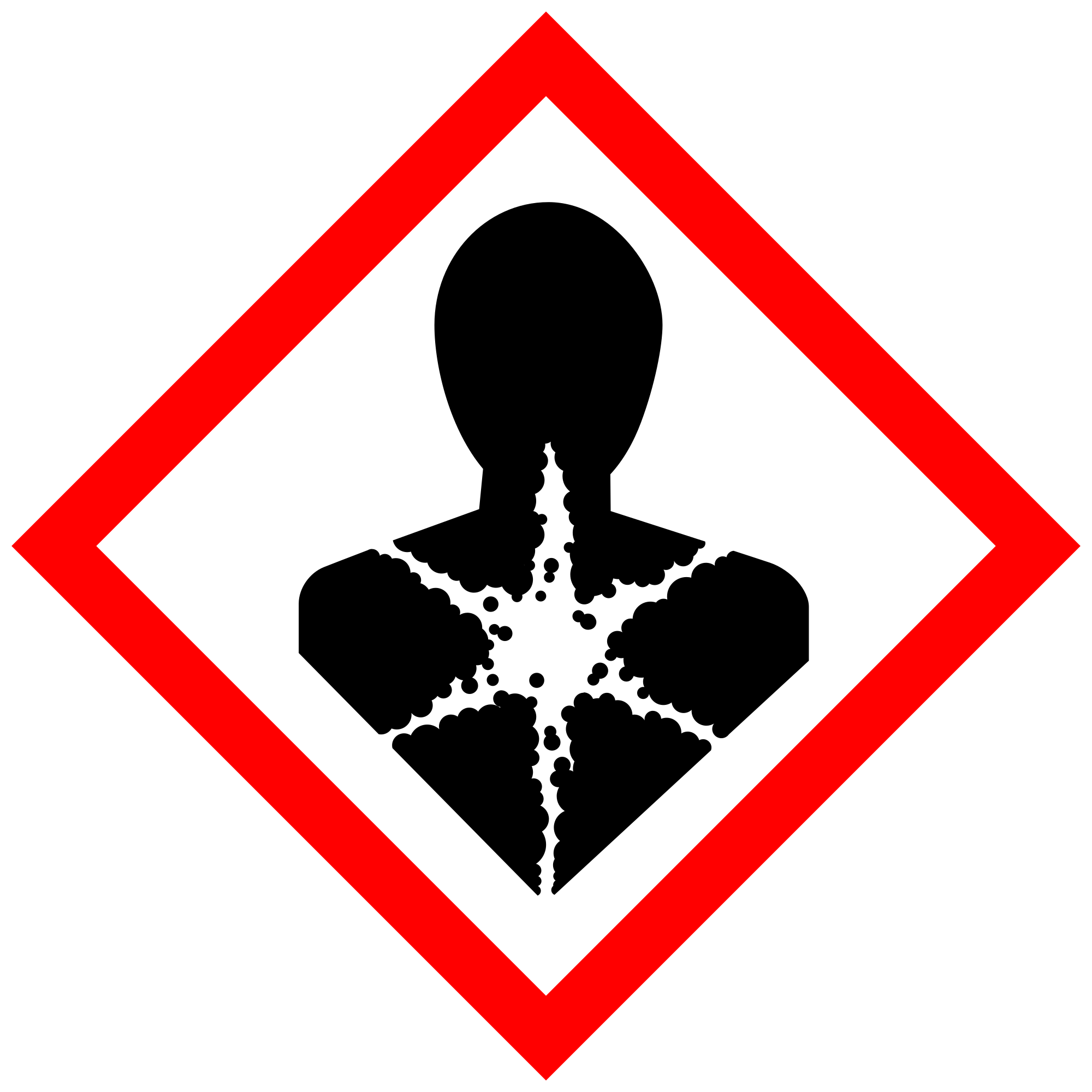 FDS FC-3000 23 04
3. COMPOSICIÓN / INFORMACIÓN SOBRE LOS INGREDIENTES
Impurezas y aditivos estabilizantes: No aplicable.
4. MEDIDAS DE PRIMEROS AUXILIOS
Medidas de primeros auxilios por vía de exposición: 
Piel: La manipulación de este material puede generar una leve irritación mecánica temporal de la piel. Si esto ocurre, enjuague las áreas afectadas con agua y lávelas suavemente. No frote ni rasque la piel expuesta.
Ojos: En caso de contacto con los ojos, enjuagar abundantemente con agua; tener baño para ojos disponible. No se frote los ojos. 
Nariz y garganta: si se irritan, vaya a un área libre de polvo, beba agua y suénese la nariz. Si los síntomas persisten, busque atención médica.
Síntomas y efectos más importantes (agudos o retardados): La exposición puede provocar una leve irritación mecánica de la piel, los ojos y el sistema respiratorio superior. Estos efectos suelen ser temporales.
Indicación de atención médica inmediata y tratamiento especial necesario, en caso de ser necesario. NOTAS PARA LOS MÉDICOS: Los efectos en la piel y las vías respiratorias son el resultado de una irritación mecánica leve y temporal; la exposición a la fibra no produce manifestaciones alérgicas.
5. MEDIDAS DE LUCHA CONTRA INCENDIOS
Medios de extinción adecuados (e inadecuados): Utilizar agente extintor adecuado para los materiales combustibles circundantes.
Peligros específicos derivados del producto químico (por ejemplo, naturaleza de cualquier producto de combustión peligroso): Productos no combustibles, clase de reacción al fuego cero. El embalaje y los materiales circundantes pueden ser combustibles. Calor inicial: Durante el calentamiento inicial del producto, se producirá cierta descomposición térmica del aglutinante orgánico a unos 450°F  (232°C) de este primer calentamiento del producto. Esto puede liberar humo, monóxido de carbono y dióxido de carbono. Utilice una ventilación adecuada u otras precauciones para eliminar la exposición a los vapores resultantes de la descomposición térmica del aglutinante. La exposición a los vapores de descomposición térmica puede causar irritación de las vías respiratorias, hiperreactividad bronquial o una respuesta de tipo asmático. 
Equipos de protección especiales y precauciones para bomberos:
Códigos NFPA:*		Inflamabilidad: 0 		Salud: 1 		Reactividad: 0 		Especial: 0*Opuesto a las clasificaciones WHMIS 2015
6. MEDIDAS EN CASO DE VERTIDO ACCIDENTAL
Precauciones personales, equipo de protección y procedimientos de emergencia: Reduzca al mínimo el polvo en suspensión. No debe utilizarse aire comprimido o barrido en seco para la limpieza. Utilizar los Equipos de Protección Personal (EPP) recomendados en la Sección 8 "CONTROLES DE EXPOSICIÓN / PROTECCIÓN PERSONAL".
Métodos y materiales de contención y limpieza: Eliminar el material contaminado como residuo de acuerdo con la Sección 13 "Consideraciones relativas a la eliminación". Asegurar una ventilación adecuada. Contener la fuente del derrame o fuga si es seguro hacerlo. Los derrames deben ser manejados por aspiración o fregado húmedo. Evitar el barrido con cepillo y la generación de polvo en el aire. Eliminar en recipientes adecuados.
FDS FC-3000 23 04
7. MANIPULACIÓN Y ALMACENAMIENTO
Precauciones para una manipulación segura: Evitar la formación de polvo. No limpie en seco los objetos y suelos cubiertos de polvo. Lavar a fondo con abundante agua. Utilice aspiradoras industriales adecuadas para eliminar el polvo. Los depósitos de polvo que no puedan evitarse deben eliminarse periódicamente.
Condiciones para un almacenamiento seguro, incluidas cualesquiera incompatibilidades: Almacenar en condiciones normales de almacén. Almacenar lejos de alimentos.
ENVASES VACÍOS: El embalaje del producto puede contener residuos. No reutilizar. Los contenedores vacíos deben limpiarse antes de desecharlos o reciclarlos.
8. CONTROLES DE EXPOSICIÓN / PROTECCIÓN PERSONAL
Límites de exposición ocupacional [Occupational Exposure Limits - OEL] para la fibra cerámica refractaria [FCR]: Los OEL están enumerados en ON Reg 833 “Control de exposición a agentes biológicos o químicos” y generalmente se basan en el límite de exposición permisible (PEL) de OSHA del valor límite umbral (TLV-Threshold Limit Value) de la Conferencia Estadounidense de Higienistas Industriales Gubernamentales (ACGIH- American Conference of Governmental Industrial Hygienists), así como a partir de cualquier otro límite de exposición utilizado o recomendado por el fabricante, importador o el empleador que prepara la hoja de datos de seguridad.





Al igual que con la mayoría de los materiales industriales, es prudente minimizar la exposición innecesaria a los polvos respirables. Tenga en cuenta que las normas de higiene industrial y los límites de exposición profesional difieren entre países y jurisdicciones locales. Consulte a su empleador para identificar las normas de exposición al "polvo respirable", "polvo total" o "fibra" que debe seguir en su provincia o estado. Si no se aplica ninguna norma reglamentaria de control de polvo o fibras, un profesional cualificado en higiene industrial puede ayudar con una evaluación específica de las condiciones del lugar de trabajo y la identificación de prácticas adecuadas de protección respiratoria. En ausencia de otra orientación, el proveedor ha encontrado que es generalmente factible controlar la exposición ocupacional a las fibras a 0,5 f/cc o menos.
Controles de ingeniería apropiados: Utilice controles de ingeniería como ventilación de escape local, recolección de polvo en el punto de generación y equipos de manejo de materiales diseñados para minimizar las emisiones de fibras en el aire.
Medidas de protección individual, como equipos de protección personal:
Protección de la piel: Use equipo de protección personal (por ejemplo, guantes, cubrecabezas), según sea necesario para evitar la irritación de la piel. Se podrá utilizar ropa lavable o desechable. Si es posible, no lleve a casa ropa sucia. Si es necesario llevarse a casa la ropa de trabajo sucia, se debe informar a los empleados sobre las mejores prácticas para minimizar la exposición al polvo fuera del trabajo (por ejemplo, aspirar la ropa antes de salir del área de trabajo, lavar la ropa de trabajo por separado y enjuagar la lavadora antes de lavar otra ropa del hogar).
Protección de los ojos: Según sea necesario, use gafas protectoras o gafas de seguridad con protectores laterales.
Protección respiratoria: Cuando los controles de ingeniería y/o administrativos sean insuficientes para mantener las concentraciones en el lugar de trabajo por debajo del límite de exposición recomendado (REL) de 0,5 f/cc, se recomienda el uso de protección respiratoria adecuada. Debe utilizarse un respirador certificado por NIOSH con una eficacia de filtrado de al menos el 95%. La evaluación de los riesgos en el lugar de trabajo y la identificación de la protección respiratoria adecuada se realiza mejor, caso por caso, por un Higienista Industrial cualificado.
Otra información: Concentraciones basadas en un promedio ponderado de tiempo (TWA - time weighted average exposure) de ocho horas según lo determinado por muestras de aire recolectadas y analizadas de acuerdo con el método NIOSH 7400 (B) para fibras en el aire. El fabricante recomienda el uso de un respirador purificador de aire que cubra toda la cara, equipado con un cartucho de filtro de partículas apropiado durante los eventos de arranque del horno y eliminación de FCR.
FDS FC-3000 23 04
9. PROPIEDADES FÍSICAS Y QUÍMICAS
DIÁMETRO MEDIO GEOMÉTRICO PONDERADO POR LONGITUD DE LAS FIBRAS CONTENIDAS EN EL PRODUCTO: 5 mm
Otra información de seguridad: Estas fibras son mucho más densas que el aire o el agua y se asentarán rápidamente en condiciones ambientales normales.
10. ESTABILIDAD Y REACTIVIDAD
11. INFORMACIÓN TOXICOLÓGICA
TOXICOCINÉTICA, METABOLISMO Y DISTRIBUCIÓN

Toxicocinética básica: La exposición es predominantemente por inhalación o ingestión. No se ha demostrado que las fibras vítreas artificiales de un tamaño similar a la fibra cerámica migren desde el pulmón y/o el intestino y no se ubiquen en otros órganos del cuerpo.
Datos toxicológicos en humanos/Datos epidemiológicos: Con el fin de determinar los posibles efectos sobre la salud humana de la exposición a las fibras cerámicas, la Universidad de Cincinnati ha estado realizando estudios de vigilancia médica sobre los trabajadores de FCR en EE.UU.; este estudio epidemiológico lleva realizándose más de 30 años y la vigilancia médica de los trabajadores de FCR continúa. También se están realizando estudios de vigilancia médica de los trabajadores de FCR en instalaciones de fabricación europeas. Los estudios de morbilidad pulmonar entre los trabajadores de producción de EE.UU. y Europa han demostrado la ausencia de fibrosis intersticial. En el estudio europeo se ha identificado una reducción de la capacidad pulmonar entre los fumadores, sin embargo, según los últimos resultados de un estudio longitudinal de trabajadores en EE.UU. con más de 17 años de seguimiento, no se ha producido una tasa acelerada de pérdida de la función pulmonar. En el estudio longitudinal de EE.UU. se evidenció una correlación estadísticamente significativa entre las placas pleurales y la exposición acumulada al FCR. El estudio de mortalidad de EE.UU. no mostró un exceso de mortalidad relacionado con todas las muertes, todos los cánceres o neoplasias malignas.
Propiedades irritantes: Los datos en humanos confirman que sólo se produce irritación mecánica, que da lugar a picores. Las pruebas realizadas en las plantas de los fabricantes en el Reino Unido no han revelado ningún caso humano de afecciones cutáneas relacionadas con la exposición a las fibras.
FDS FC-3000 23 04
Centro Internacional de Investigaciones sobre el Cáncer y Programa Nacional de Toxicología: La IARC clasificó el FCR como posiblemente cancerígeno para los seres humanos (grupo 2B). La IARC evaluó los posibles efectos del FCR sobre la salud de la siguiente manera: No hay pruebas suficientes en humanos de la carcinogenicidad del FCR. Existen pruebas suficientes de la carcinogenicidad del FCR en animales de experimentación. El Informe anual sobre carcinógenos clasificó el FCR respirable como "razonablemente previsible" como carcinógeno.
12. INFORMACIÓN ECOLÓGICA (No obligatoria)
13. CONSIDERACIONES DE ELIMINACIÓN (No obligatorias)
MANEJO DE RESIDUOS: Para evitar que los materiales de desecho se transporten por el aire durante el almacenamiento, transporte y eliminación de desechos, se recomienda un contenedor cubierto o una bolsa de plástico.
ELIMINACIÓN: Este producto, tal como se fabrica, no está clasificado como desecho peligroso según las regulaciones federales. Cualquier procesamiento, uso, alteración o adición de químicos al producto, tal como se compró, puede alterar los requisitos de eliminación. Según las regulaciones federales, es responsabilidad del generador de desechos caracterizar adecuadamente un material de desecho para determinar si es un desecho "peligroso". Consulte las regulaciones locales, regionales, estatales o provinciales para identificar todos los requisitos de eliminación aplicables.
14. INFORMACIÓN DE TRANSPORTE (No obligatorio)
Clase de peligro TDG canadiense y PIN: No regulado. No clasificado como mercancías peligrosas según ADR (carretera), RIDE (tren) o IMDG (barco).
15. INFORMACIÓN REGULATORIA (No obligatoria)
REGULACIONES CANADIENSES
Sistema canadiense de información sobre materiales peligrosos en el lugar de trabajo (WHMIS 2015): Clasificado como Clase D2A – Materiales que causan otros efectos tóxicos.

Ley Canadiense de Protección Ambiental (CEPA- Canadian Environmental Protection Act) - Todas las sustancias de este producto están incluidas, según se requiere, en la Lista de sustancias domésticas (DSL). FCR está clasificado según el reglamento CLP [clasificación, etiquetado y envasado de sustancias y mezclas] como carcinógeno de categoría 1B. El 13 de enero de 2010, la Agencia Europea de Sustancias Químicas (ECHA) actualizó la lista de candidatos para autorización [ANEXO XV del Reglamento REACH] y añadió 14 nuevas sustancias a esta lista, incluidas las fibras cerámicas refractarias de aluminosilicato (FCR).
FDS FC-3000 23 04
UNITED STATES REGULATIONS
16. OTRA INFORMACIÓN
Información adicional sobre el material post-servicio: Tal como se fabrican, todas las fibras cerámicas son materiales vítreos (vidriosos) que no contienen sílice cristalina. Sin embargo, la exposición continuada a temperaturas elevadas puede provocar la desvitrificación (cristalización) de estas fibras. La primera formación cristalina (mullita) comienza a producirse aproximadamente a 985°C (1805°F). La sílice en fase cristalina puede empezar a formarse a aproximadamente 1100°C (2012°F). Cuando las fibras vitrocerámicas se desvitrifican, forman un polvo mineral mixto que contiene sílice cristalina. La sílice cristalina queda atrapada en los límites de grano dentro de una matriz formada predominantemente por mullita. Nota! La aparición y el alcance de la formación de fases cristalinas dependen de la duración y la temperatura de la exposición química de la fibra o de la presencia de agentes fundentes o contaminantes del horno. La presencia de fases cristalinas sólo puede confirmarse mediante análisis de laboratorio de la fibra de cara caliente. La evaluación de la sílice cristalina realizada por la IARC [la Agencia Internacional para la Investigación del Cáncer] establece que “la sílice cristalina inhalada en forma de cuarzo o cristobalita de fuentes ocupacionales es cancerígena para los seres humanos y está clasificada como carcinógeno del Grupo 1. La IARC señala además que no se detectó carcinogenicidad en humanos en todos los entornos industriales estudiados. La IARC también estudió polvos que contienen sílice cristalina de minerales mixtos, como el polvo de carbón (que contiene entre un 5 % y un 15 % de sílice cristalina) y tierra de diatomeas, sin observar ninguna evidencia de enfermedad. En los EE.UU., el Programa Nacional de Toxicología (NTP) enumera todos los polimorfos de la sílice cristalina entre las sustancias que razonablemente se pueden considerar cancerígenas. IARC y NTP no evaluaron la fibra cerámica post-servicio que puede contener varias fases cristalinas. Sin embargo, un análisis de muestras de fibra cerámica después del servicio obtenidas de conformidad con un acuerdo de monitoreo de exposición con la Agencia de Protección Ambiental de los Estados Unidos encontró que en las condiciones del horno muestreadas la mayoría no contenía niveles detectables de sílice cristalina. En otros estudios relevantes sobre fibras cerámicas se encontró que (1) la fibra cerámica post-servicio simulada mostró poca o ninguna actividad cuando la exposición fue por inhalación o inyección intraperitoneal y (2) la fibra cerámica post-servicio no era citotóxica para las células similares a los macrófagos en concentraciones hasta 320 microgramos/cm². En comparación, el cuarzo puro o la cristobalita eran significativamente activos a niveles mucho más bajos (alrededor de 20 microgramos/cm²).

Sistema de identificación de materiales peligrosos (HMIS)
La clasificación de peligros para productos FCR (ahora es lo opuesto al nuevo sistema de clasificación GHS), son:
HMIS Salud 1* (* denota potencial de efectos crónicos); HMIS Inflamabilidad 0; HMIS Reactividad 0; HMIS Equipo de protección individual X (A determinar por el usuario).


Resumen de la revisión
FDS actualizada para alinearse con la nueva normativa WHMIS 2015 introducida el 11 de febrero de 2015.
Fecha de revisión de la FDS: Enero 17 del 2020.
FDS Preparado por: G.E. Menzies P. Eng. ROH
DEFINICIONES
FDS FC-3000 23 04
FDS FC-3000 23 04
AVISO LEGAL
La información aquí presentada se presenta de buena fe y se considera precisa a partir de la fecha de vigencia de esta Hoja de datos de seguridad. Los empleadores pueden utilizar esta FDS para complementar otra información recopilada por ellos en sus esfuerzos por garantizar la salud y seguridad de sus empleados y el uso adecuado del producto. Este resumen de los datos relevantes refleja el juicio profesional; Los empleadores deben tener en cuenta que la información que se considera menos relevante no se ha incluido en esta FDS. Por lo tanto, dada la naturaleza resumida de este documento, FibreCast Inc., no extiende ninguna garantía (expresa o implícita), asume ninguna responsabilidad ni hace ninguna declaración con respecto a la integridad de esta información o su idoneidad para los fines previstos por el usuario.